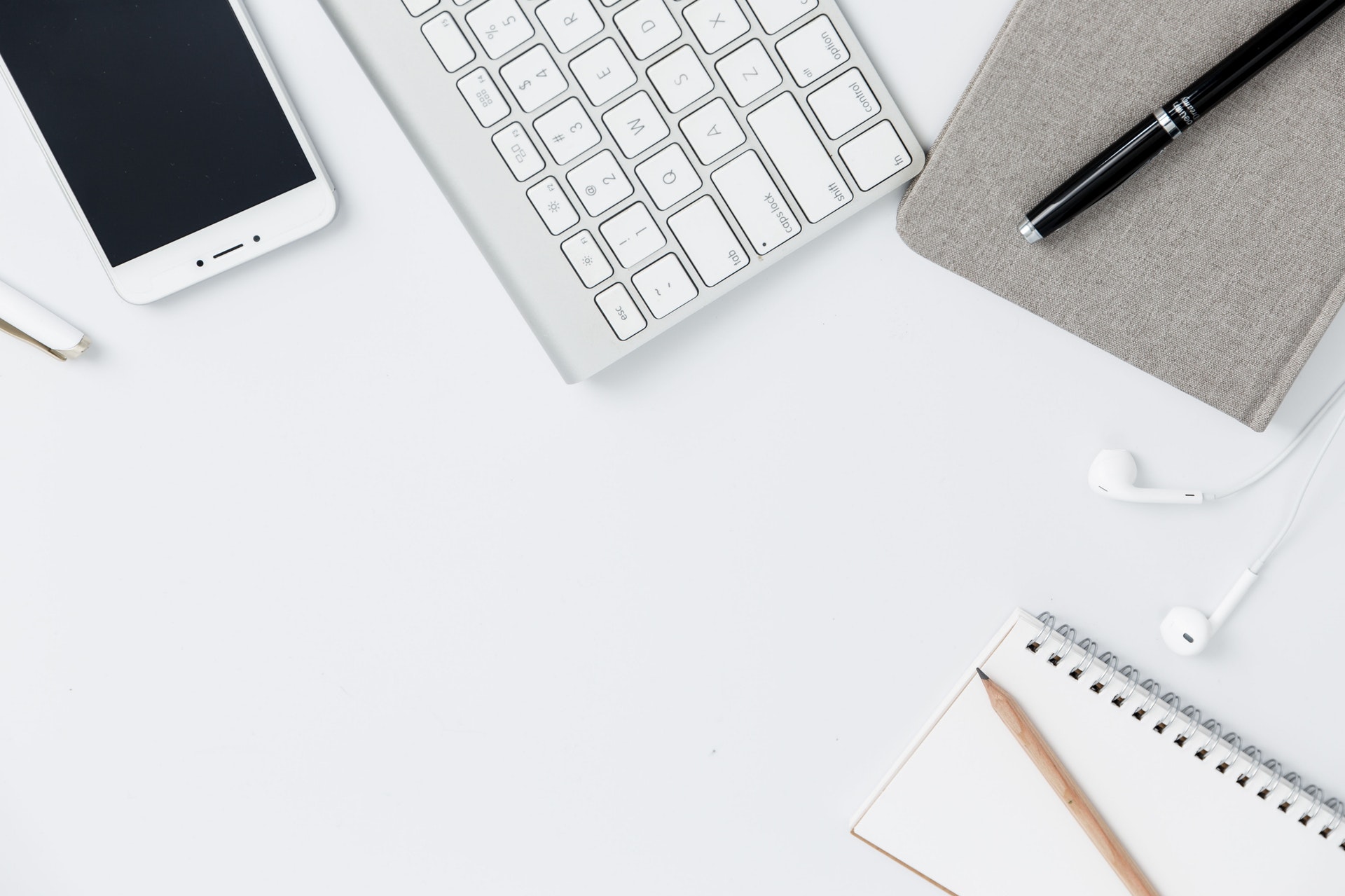 可视化图表合集
请输入标题
请输入文本内容，内容尽量简洁生动。请输入文本内容，内容尽量简洁生动。
请输入标题
请输入文本内容，内容尽量简洁生动。请输入文本内容，内容尽量简洁生动。
01
02
03
04
05
06
2018
2019
2020
2021
请输入标题
请输入标题
请输入标题
请输入标题
请输入文本内容，内容尽量简洁生动。请输入文本内容，内容尽量简洁生动。
请输入文本内容，内容尽量简洁生动。请输入文本内容，内容尽量简洁生动。
请输入文本内容，内容尽量简洁生动。请输入文本内容，内容尽量简洁生动。
请输入文本内容，内容尽量简洁生动。请输入文本内容，内容尽量简洁生动。
请输入文本内容，内容尽量简洁生动。。
请输入标题
请输入标题
请输入标题
请输入标题
请输入文本内容，内容尽量简洁生动。请输入文本内容，内容尽量简洁生动。
请输入文本内容，内容尽量简洁生动。请输入文本内容，内容尽量简洁生动。
请输入文本内容，内容尽量简洁生动。请输入文本内容，内容尽量简洁生动。
请输入文本内容，内容尽量简洁生动。请输入文本内容，内容尽量简洁生动。
请输入文本内容，内容尽量简洁生动。。
请输入文本内容，内容尽量简洁生动。。
请输入文本内容，内容尽量简洁生动。。
请输入标题
请输入标题
请输入标题
请输入文本内容，内容尽量简洁生动。请输入文本内容，内容尽量简洁生动。
请输入文本内容，内容尽量简洁生动。请输入文本内容，内容尽量简洁生动。
请输入文本内容，内容尽量简洁生动。请输入文本内容，内容尽量简洁生动。
45%
56%
87%
请输入文本内容，内容尽量简洁生动。请输入文本内容，内容尽量简洁生动。
请输入文本内容，内容尽量简洁生动。请输入文本内容，内容尽量简洁生动。
请输入文本内容，内容尽量简洁生动。请输入文本内容，内容尽量简洁生动。
请输入标题
请输入标题
请输入标题
请输入文本内容，内容尽量简洁生动。请输入文本内容，内容尽量简洁生动。
请输入文本内容，内容尽量简洁生动。请输入文本内容，内容尽量简洁生动。
请输入文本内容，内容尽量简洁生动。请输入文本内容，内容尽量简洁生动。
请输入标题
请输入文本内容，内容尽量简洁生动。请输入文本内容，内容尽量简洁生动。
请输入标题
请输入标题
请输入标题
请输入文本内容，内容尽量简洁生动。请输入文本内容，内容尽量简洁生动。
请输入文本内容，内容尽量简洁生动。请输入文本内容，内容尽量简洁生动。
请输入文本内容，内容尽量简洁生动。请输入文本内容，内容尽量简洁生动。
01
02
请输入标题
请输入文本内容，内容尽量简洁生动。请输入文本内容，内容尽量简洁生动。
03
04